Dope test
In competitive sports, doping is the use of banned athletic performance-enhancing drugs by athletic competitors. The term doping is widely used by organizations that regulate sporting competitions. The use of drugs to enhance performance is considered unethical, and therefore prohibited, by most international sports organizations, including the International Olympic Committee.
Doping testing is an activity that is strictly specified in the International Standard for Testing and Investigations. Urine, blood or both are collected as test samples. Doping testing takes place both at competitions and outside of them.
Doping test types
There are two types of doping tests: in-competition tests and out-of-competition tests. An athlete can be summoned to testing at any time and anywhere, either in their home country or abroad. The athlete is invited in person.
In-competition tests
In-competition tests refer to doping tests performed in connection with a competition event. Unless otherwise specified in the rules of the international or another relevant antidoping organisation, this refers to a period starting 12 hours prior to the competition and ending at the end of the competition and the related collection of samples.
Out-of-competition tests
Targeted doping tests are also carried out outside of competitions. Out-of-competition samples are tested for non-approved substances, anabolic agents, peptide hormones, growth factors and similar substances, ß2-agonists, hormone and metabolism modulators, diuretics and other masking agents as well as all prohibited methods.
Sample types
Doping tests consist of taking a urine sample or a blood sample or both. A blood sample does not replace a urine test, because it concerns primarily different substances and different methods.
Urine tests
Doping control is most often carried out based on urine tests. The urine sample is used in analysing the use of prohibited substances and methods.
Blood tests
Blood samples may be taken for identifying prohibited substances and methods, for screening or as a part of long-term monitoring in order to create an athlete's personal profile.
Blood tests are carried out, for example, in order to detect growth hormone and the use of various artificial substances and methods related to the manipulation of blood.
Most accurate way of test
Breath test
Quickly determine alcohol conc.
Breath analyzer is the instrument used for it
Hair test
Alcohol is deposited directly in the hair
Saliva drug screen/oral fluid based screen
Sweat drug screen
Sweat patches are attached to the skin to collect sweat for a long period of time (upto 14 days)
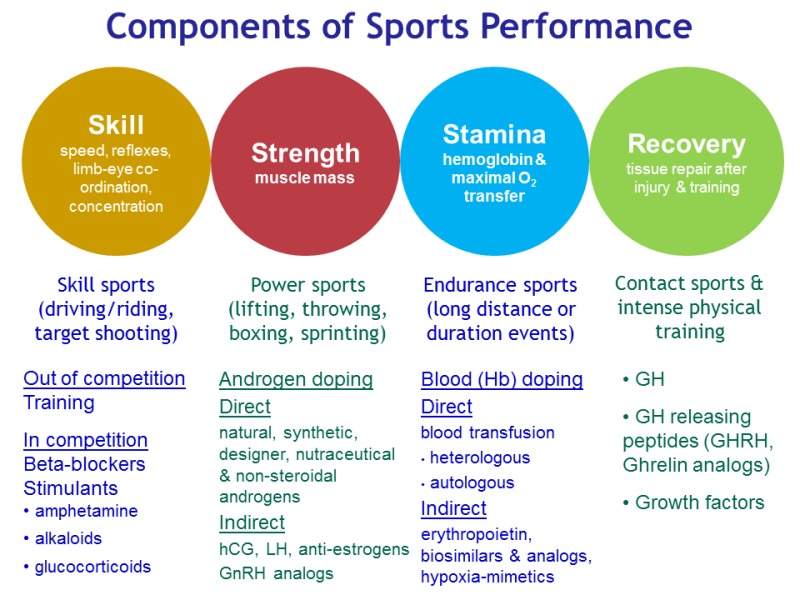 Effects of Exercise on Muscles
The effects of exercise or any physical activity on musclesdepend on:
Type of physical activity e.g. walking, playing tennis, playing bowls
Intensity of the activity e.g. gentle slow walk or 200m sprint
Duration of the activity e.g. 30 mins or 4 hours
The effects of exercise on muscles include both short term and long term changes due to physical exercise:
Short term effects of exercise persist during the activity itself and perhaps for a short time afterwards.
Long term effects of exercise are on-going and can apply for much longer lengths of time including between physical activities.
Long Term Effects of Exercise on Muscles
Muscle size
Although muscle size (and other physical characteristics such as height) is largely determined by a person's genes, muscle size can be affected to a certain extent by:
drugs e.g. anabolic steroids
lifestyle choices e.g. exercise for work or leisure.
Not all forms of sports or exercise have a significant effect on muscle size because some sports rely more on concentration, co-ordination and control than on physical power and strength. However, in general, exercising specific muscles regularly can increase their size by up to approx. 60%. This increase in muscle size is mainly due to increased diameter of individual muscle fibres.
Blood supply (to and through muscles)
As a result of frequent exercise over a sustained period of time both the quantityof blood vessels (incl. e.g. arterioles and venules) and the extent of the capillary beds increases.The benefits of these effects on blood supply to muscle tissues include:
improving delivery of substrates to the tissues by the blood
improving the blood system's efficiency in removing toxic products from the tissues
Muscle Co-ordination
Frequent exercise and especially use of specific muscles for the same or similar skilled tasks e.g. dribbling a ball in a game of football leads to improved co-ordination. For example, antagonistic pairs of muscles work together even more effectively; when the prime mover contracts more rapidly the antagonist (muscle) must also relax as quickly.
Improved muscle co-ordination is not just about muscle cells and tissues but also the nerves that innervate those muscles. The somatic nervous system controls skeletal muscle e.g. the muscles that move the arms and legs together with external sensory organs such as the skin.
Muscle Biochemistry
Many beneficial biochemical changes take place in muscle tissues as a result of regular long term exercise. These include:
increase in the size and quantity of mitochondria in the cells
increase in activity of enzymes in the tricarboxylic acid cycle (which is also known as the TCA cycle, the Krebs cycle and as the citric acid cycle), a series of enzyme-catalyzed chemical reactions that form a key part of aerobic respiration in cells
increase in fatty acid oxidation (fatty acid oxidation in mitochondria provides energy to cells when glucose levels are low).
Effects of Exercise on Circulation
Short-term physical activity
e.g. short run to bus stop
Effects on the Heart
increase pulse rate
increase blood pressure

 Effects on the blood circulation
  more (a greater volume of) blood is pumped around the body
blood is diverted from the soft organs within the body into the blood vessels to be moved around the body
the blood transports (i.e. moves) heat from the active muscles to the surface of the body:
Muscle-----HEAT-----body surface
Long-term high intensity activity
e.g. long cycle or cross-country skiing race
Effects on the Heart
 heart increases in size
pulse rate "at rest" decreases
stroke volume increases - meaning that the heart pumps more blood with each stroke
heart-rate (pulse) returns to its "resting rate" more quickly after periods of intense activity
over the long term:risk of coronary artery disease is generally reduced, though this is also affected by other factors e.g. diet.
Effects on the blood circulation
 Quantity of red blood cellsincreases - improving the ability of the blood to transport oxygen around the body.
Blood supply to the muscle fibres is improved by more capillaries becoming available to take blood to the muscle tissues.
Similarly, efficiency of return of de-oxygenated blood to the heart is also improved.